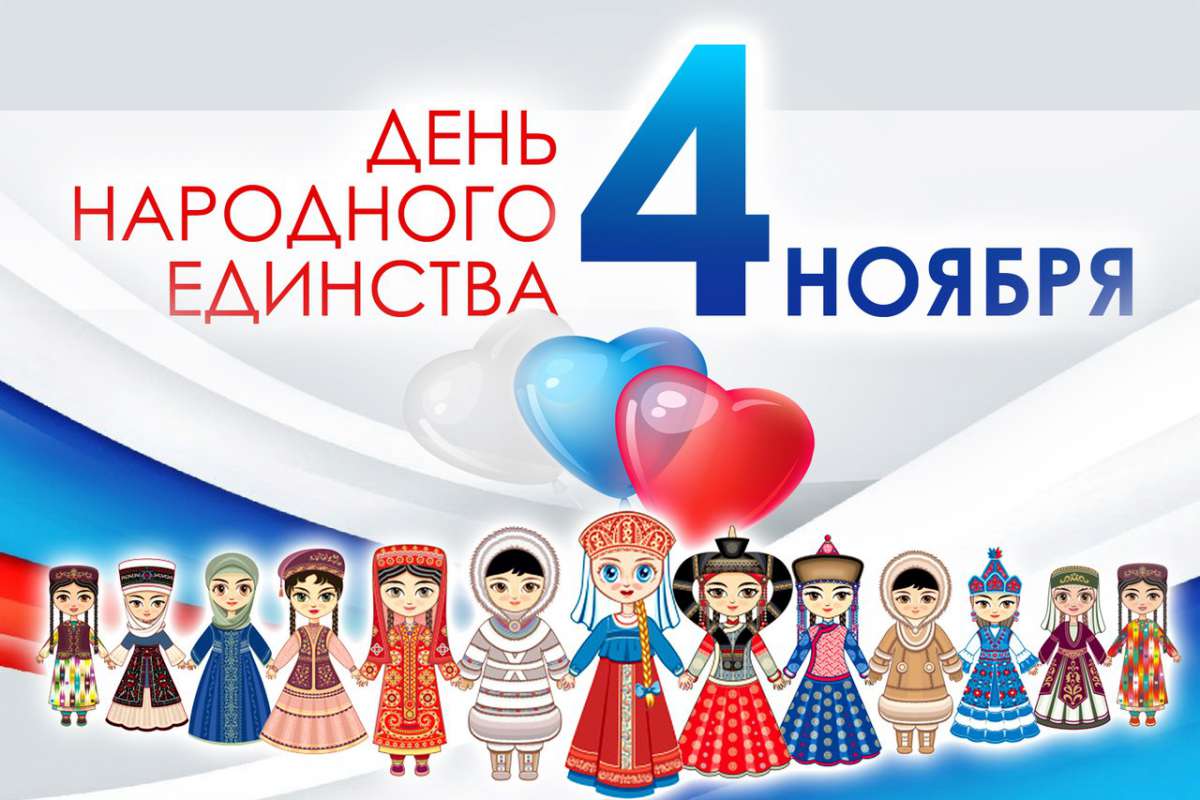 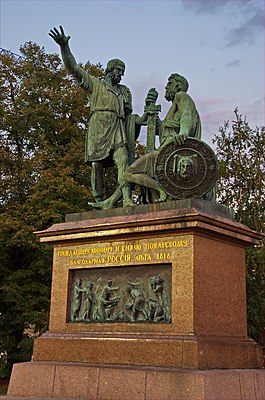 Подвиг Минина и Пожарского
4 ноября 1612 года народное ополчение под предводительством Кузьмы Минина и Дмитрия Пожарского штурмом взяло Китай-город, освободив Москву от польских интервентов
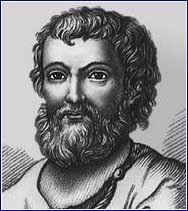 Минин Кузьма (Козьма)
Полное имя Козьма Минич Захарьев Сухорукий – 
русский национальный герой
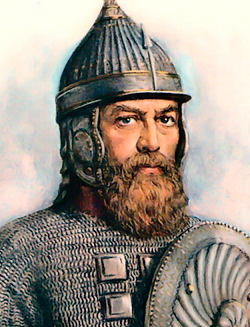 Пожарский Дмитрий
Князь Дми́трий Миха́йлович Пожа́рский (1 ноября 1578 - 20 апреля 1642) – 
русский национальный герой
Пословицы
Человек без Родины – что соловей без песни
В своем доме и стены помогают
Жить – Родине служить
Для Родины своей ни сил, ни жизни не жалей
Нет в мире краше Родины нашей
Казанская икона Божией Матери
4 ноября (22 октября по старому стилю) было объявлено днем празднования Казанской иконы Божией Матери в память об освобождении от поляков
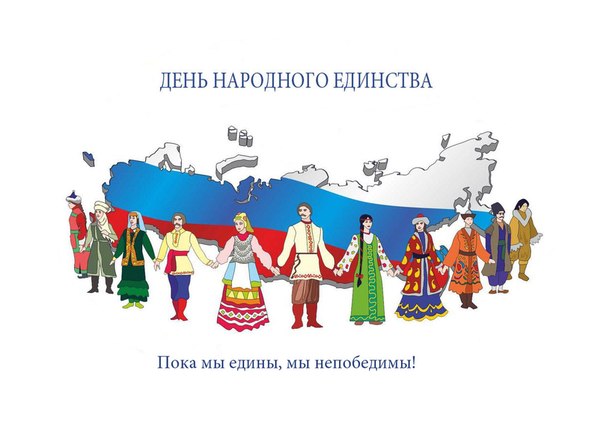